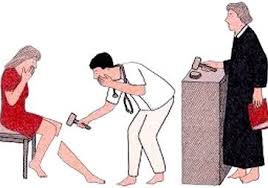 TIBBİ HATALI UYGULAMALAR(MALPRAKTİS)
Öğretim Görevlisi
Meltem ÖZDUYAN KILIÇ
Tıbbi Hata (Malpraktis) - Tarihçe
Hammurabi Kanunları
Malpraktis - Tarihçe
Mısır papirüslerinde ise klasik tanı ve tedaviyi uygulayan hekimin kusurlu olmayacağı, ancak yeni bir tedavi yöntemi uyguladığında hasta ölür veya iyileşmez ise, bunu yapan hekimin ölüm cezasına çarptırılacağı kayıtlıdır.
Malpraktis - Tarihçe
Malpraktis - Tarihçe
Roma Hukukunda da, hekimin yaptığı tedavide sorumluğunun varlığı kabul edilerek ağır suçlar kapsamında değerlendirilmiştir.
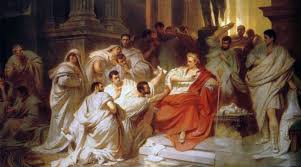 Malpraktis - Tarihçe
ABD'de tıbbi bir yanlış uygulama vakasının ilk örneği 1794’te gerçekleşti. Bu davada davalı, eşini ameliyat eden doktorun, karısını ölüme yol açacak şekilde saldırgan ve acımasız bir şekilde tedavi ettiğini ileri sürmüştür. Kocası ayrıca doktorun operasyonu ustaca yapacağına dair söz verdiğini iddia etti. Bu nedenle adama 40 İngiliz Sterlini verildi.
Malpraktis - Tarihçe
Resmi Gazete’de 1998 yılında yayınlanan “Hasta Hakları Yönetmeliği” nin 7. Bölümünün 37. maddesi, “herkesin, sağlık kurum ve kuruluşlarında güvenlik içinde olmayı bekleme ve bunu isteme hakkı vardır” denmektedir.
Malpraktis
Malpraktis, Latince kökenli “Male” ve “Praxis” kelimelerinden türemiş olup “hatalı uygulama” anlamına gelir.
Planlanan bir işin amaçlandığı şekilde tamamlanamaması veya amaca ulaşmak için yanlış plan yapılması ve uygulanması.
Malpraktis
Tıbbi uygulama hataları, sağlık hizmetinin sunumu esnasında sağlık personelinin öngördüğü ve/veya uyguladığı müdahale, kullanılan hatalı tıbbi teknik sonucu istenmeyen bir şekilde hastanın hastalığının normal seyri dışına çıkması, yaşam kalitesinin düşmesi, çeşitli morbiditelerin görülmesi hatta mortalitelere varması ile sonuçlanabilir
IOM’un Raporu (1999)
ABD’de hastaneye yatan hastalarda yapılan iki çalışmada, yan etki ya da tıbbi bakım sırasında bir hata görülme sıklığı %2.9 ve %3.7 bulunmuş ve bunların %58’i ve %53’ü önlenebilir tıbbi hatalar olarak tanımlanmıştır. 
Bu veriler kullanılarak, 1997 yılı içinde ABD hastaneye yatan 33.6 milyon hasta esas alınarak yapılan varsayımlarda, her yıl 44-98 bin kişinin tıbbi hatalar nedeni ile yaşamını kaybettiği öngörülmektedir.  
Tıbbi hatalı  uygulamaların maliyetinin 37.6-50 milyar dolar arasında olabileceği tahmin edilmektedir. 
Önlenebilir hataların maliyeti ise 17-29 milyar dolar arasında öngörülmektedir.
Malpraktis
Tıbbi hatalar  kök nedenlerine göre üçe ayrılırlar:
İşleme bağlı hatalar: Yanlış işlemi yapma.
İhmale bağlı hatalar: Doğru işlemi yapmama.
Uygulamaya bağlı hatalar: Doğru işlemi yanlış uygulama.
Tıbbi hata çeşitleri
İlaç hataları
Cerrahi hataları
İletişim hataları
Nazokomiyal enfeksiyonlar
Diğer sağlık bakımıyla ilişkili hatalar…
İLAÇ HATALARI
http://www.milliyet.com.tr/yanlis-igne-kurbani-aysen-buyudu--gundem-1907357/
İlaç Hataları
Hastanede kalış sırasında bir noktada hastaların en az %5’inin bir  istenmeyen ilaç olayı (ADE) deneyimi yaşadığı tahmin edilmektedir. 
Sonuçlar hastane dışında da farklı değildir: Çeşitli ilaç kullanan büyük bir ayaktan hasta grubu 3 ay süreyle takip edildiğinde, yaklaşık dörtte biri çoğu ciddi olan bir istenmeyen ilaç olayından zarar görmüştür.
Cerrahi Hataları
Emineler karıştı rahmi alındı
   29 Ağustos 2008
    Ferah IŞIK/DHA
    Denizli Devlet Hastanesi Kadın Doğum Servisi’nde adları Emine olan iki hasta karıştırılınca, idrar yolunda enfeksiyon bulunan kadının rahmi ’tümörlü’ diye alındı. Artık çocuk sahibi olamayacağını söyleyen Emine Çelik, "Kendi doktorumdan da beni ameliyat eden doktordan da şikayetçiyim" dedi.
Cerrahi Hataları
Bir çalışmada çalışmanın yapıldığı sağlık kuruluşunda meydana gelen istenmeyen olayların %45’inin ameliyat olan hastalarda meydana geldiği , bunların %17 sinin ihmal sonucu ortaya çıktığı ve %17’sinin de kalıcı sakatlığa yol açtığı bulunmuştur.
Tanı Hataları
Modern hasta güvenliği hareketi ilaç hatalarını, enfeksiyon ve cerrahi hatalarını vurgulamaktadır; tüm alanlar teknolojik, prosedürel, politikal çözümlere müsaittir. Tanı hataları daha az vurgulanmaktadır çünkü onları ölçmek ve düzeltmek daha zordur.
Tanı Hataları
VAKA
28 yaşında  Afro-Amerikan Annie  Jackson 30 dakika göğüs rahatsızlığından sonra acile başvurdu. Hemen EKG çekildi. Acil doktoru  ST ve T segmentlerinde spesifik olmayan bazı değişiklikler gördü, EKG tamamen normal değildi. Doktor orta derecede taşikardi, sağlam akciğerler ve hastanın sternumunun alt kısımlarında orta derecede hassasiyet buldu. Troponin  için kan tetkiki istedi. MI için özel aralıkta değildi fakat normal değerde de değildi. Yine de kostakondritis tanısı koydu ve antienflamatuar ajan reçete edip, yatak istirahati önerdi ve Bayan Jackson’ı acilden gönderdi.
Tanı Hataları
VAKA
Tedavi edilmeyen bir MI kurbanı olarak Bayan Jackson o gece öldü.
Tanı Hataları
Yaklaşık olarak MI’lı hastaların 25’te 1’i yanlışlıkla eve gönderilmektedir  ve bu hastaların, doğru tanılanmış ve hastaneye yatırılmış MI kurbanlarından daha yüksek ölüm oranı vardır.
Tanı Hataları
Bilişsel önyargılar, çoğu tanısal hatanın temelini oluşturan tek görünmez tehlikedir. Örneğin; genç kadınların kalp krizi geçirme olasılığının azlığından dolayı, olası MI’la gelen hastanın tamamen farklı olarak değerlendirilmesi ya da ırkçılıktan dolayı siyahi hastalara kritik tanıların konmaması gibi..
İletişim Hataları
“Mavi kod” bir hastanın  hastanede  nabızsız ve nefes almadığı anlaşıldığında adlandırılan bir durumdur. Mavi kod olduğunda resüstasyon ekibi gelip hastaya CPR’a başlar.
Bir örnekte; hemşire mavi kod verir. Ekip gelir ve CPR’a başlar. Birkaç dakika sonra bir doktor hemşire masasındaki raftan aldığı hasta kartıyla odaya girer. Bu hastanın DNR olduğunu söyler ve  tüm aktivite durur. Mavi Kod Takımı üyeleri eşyalarını toplar. 
Hemşire hastayı birkaç saat önce teslim almıştır  ve hastanın nabızsız ve nefessiz kalması durumunda müdahele edilmesi gerektiği iletilmiştir.
İletişim Hataları
Doktorun işlemi durdurması konusunda kısaca düşünür. Doktorlardan biri hastanın kod statüsünü DNR olarak değiştirmiştir ve bana söylemeyi unutmuştur diye karar verir. Çünkü bu daima olan bir şeydir.
Ancak daha sonra, biri doktorun odaya getirdiği kartı toplar doktorun kart rafından yanlış kartı aldığı anlaşılır.
 Genç hemşirenin şüpheleri doğrudur –hasta “DNR” değildir. İkinci Mavi Kod çağırılır fakat hasta döndürülemez.
İletişim Hataları
Sonuç:
Bu örnekte görüldüğü gibi hem iletişim eksikliğinden hem de ekip arasındaki hiyerarşiden kaynaklanan sorunlardan ötürü hasta güvenliği tamamen tehlikeye atılmış ve hastanın ölümüyle sonuçlanmıştır.
Nazokomiyal Enfeksiyonlar
Nazokomiyal enfeksiyonlar ya da bilinen diğer adlarıyla hastane enfeksiyonları ve sağlık bakımıyla ilişkili enfeksiyonlar çoğunlukla önlenebilir istenmeyen olaylardır ve küresel bir hasta güvenliği sorunudur.
Hastanede kalış süresinin artmasına, iş gücü ve üretkenlik kaybına, tedavi maliyetinin artmasına ve ölümlere neden olmaktadır.
Nazokomiyal Enfeksiyonlar
Ayrıca Dünya Sağlık Örgütü’nden (WHO) elde edilen veriler, nazokomiyal enfeksiyonların Avrupa’da 16 milyon fazladan hastane kalış gününe neden olduğunu, 37.000 ölüme bu enfeksiyonların sebep olduğunu ve yıllık yaklaşık 7 milyar Euro maliyete neden olduğunu göstermektedir.
Hasta Düşmeleri
Düşmeler, tüm dünyada sağlık bakım kurumlarında önemli bir hasta güvenliği problemi olarak belirtilmektedir. 
Düşmeler bireyde; 
Yaralanma ve fonksiyon kayıplarına, 
Hastanede kalış süresinin uzamasına, 
Tedavi maliyetinin artmasına, 
Yaşam kalitesinin azalmasına 
Anksiyete ve korku gelişmesine neden olmaktadır
Örnek?
Malpraktis Değerlendirmesi
Malpraktis? X Komplikasyon?
Malpraktis Değerlendirmesi
Malpraktis iddiası ile ilgili olarak ortaya çıkan zararın komplikasyon mu yoksa malpraktis mi olduğunu belirlemek incelemelerin en önemli aşamasıdır. 
Zararın, özen ve dikkat yükümlülüğünün yerine getirilmemesi, yani kusurlu davranış sonucu ortaya çıkmış olması malpraktis olarak değerlendirilir.
Malpraktis Değerlendirmesi
Malpraktis iddiası durumunda Adli Tıp Kurumu, Yüksek Sağlık Şurası gibi resmi bilirkişilik kurumunca incelemeler yapılır. 
İdari ve mesleki sorumluluk çerçevesinde incelemeler ise ilgili kurumların belirlediği bilirkişilerce soruşturulur.
Malpraktis Değerlendirmesi
Bilirkişilerce incelemeye konu olan olay değerlendirilirken, her hasta için hekimin yükümlülüklerini tıp sanatı ve ilminin belirlediği kurallar çerçevesinde dikkat ve özen yükümlülüğünün makul ölçüde yerine getirip getirilmediğine bakılır.
Hukuk ve Malpraktis
Hukuk hastanın hastaneye girişinden, tedavi bitimine  kadarki süreçte hasta ile hekim arasında bir sözleşmenin varlığını kabul eder (VEKALET SÖZLEŞMESİ).
Hukuk ve Malpraktis
Bu sözleşmede hekimden hastanın kesin olarak iyileşeceğini garanti etmesi beklenemez; ancak hastanın tedavisinde gerekli özeni göstermesi ve gerekli tedbirleri alması, modern tıbbın kabul ettiği doğru tedavileri uygulaması, sırlarını saklaması, kayıtlarını düzgün tutması beklenir.
Hukuk ve Malpraktis
Türkiye’de 2002 yılında malpraktis ile ilgili mevzuat çalışmaları başlatılmış, ancak yasa kanunlaşmadan taslak tasarı olarak kalmıştır.
Hukuk ve Malpraktis
5237 Sayılı Türk Ceza Kanunu’nda (TCK) hekimlere özel kanun maddeleri yoktur.
2005 yılında yürürlüğe giren TCK’dan önce taksir veya kast kavramları üzerinden yargılanılırdı.
Hukuk ve Malpraktis
Taksir; dikkat ve özen yükümlülüğüne aykırılık dolayısıyla, bir davranışın suçun kanuni tanımında belirtilen sonucu öngörülmeyerek gerçekleştirilmesidir. 
Buna göre taksir, genel olarak, istenen bir davranışın istenmeyen sonucundan doğan sorumluluktur.
Hukuk ve Malpraktis
Doğrudan kast; bilerek ve isteyerek suçun kanuni tanımındaki fiilin işlenmesidir. Örneğin, kıraathanede bir kimseye ateş ederek öldüren kişi doğrudan kast ile insan öldürme suçu işlemiş olur.
Hukuk ve Malpraktis
Olası kast; kişinin, suçun kanunî tanımındaki
 unsurların gerçekleşebileceğini öngörmesine rağmen fiili işlemesidir.
Hukuk ve Malpraktis
Bilinçli taksir; kişinin öngördüğü neticeyi istememesine karşın, neticenin meydana gelmesi hâlinde bilinçli taksir vardır, bu hâlde taksirli suça ilişkin ceza üçte birden yarısına kadar artırılır.
Hukuk ve Malpraktis
Ülkemizde bir hekim sadece ötenazi işlemini gerçekleştirdiği takdirde kasten adam öldürmek suçundan yargılanmaktadır.
Hukuk ve Malpraktis
Bilinçli taksirde verilecek ceza taksirli suça ilişkin cezanın üçte birden yarısına kadar fazlası iken (TCK Md 22-3) şikayet şartı (TCK Md 89-5) aranmamakta ve ceza adli para cezasına çevrilmemektedir (TCK Md 50-4). 
Bilinçli taksirle işlenen bir suçun karşılığında alınan cezanın tamamı hapis yatarak tamamlanır, para cezasına çevrilmez.
Hukuk ve Malpraktis
TCK’da olası kast ile işlendiği takdirde; “ağırlaştırılmış müebbet hapis cezasını gerektiren suçlarda müebbet hapis cezasına, müebbet hapis cezasını gerektiren suçlarda yirmi yıldan yirmi beş yıla kadar hapis cezasına hükmolunur; diğer suçlarda ise temel ceza üçte birden yarısına kadar indirilir’’ (TCK Md 21-2)
Hukuk ve Malpraktis
“Belli bir yükümlülüğün ihmali ile ölüme neden olan kişi hakkında, temel ceza olarak, ağırlaştırılmış müebbet hapis cezası yerine yirmi yıldan yirmi beş yıla kadar, müebbet hapis cezası yerine on beş yıldan yirmi yıla kadar, diğer hallerde ise on yıldan on beş yıla kadar hapis cezasına hükmolunabileceği gibi, cezada indirim de yapılmayabilir’’ (TCK Md 83-3).
Malpraktis Önleme Yaklaşımları
Proaktif Yaklaşım (Hata Türleri Etki Analizi): Hataların nedenleri ve etkenlerini belirlemek,  olası hataları tanımlamak, olasılık, şiddet ve keşfedilebilirliğe bağlı olarak hataların önceliğini ortaya çıkarmak, sorunların izlenmesini ve düzeltici/önleyici eylemlerin yapılmasını sağlamak amacıyla yapılmaktadır.
Malpraktis Önleme Yaklaşımları
Reaktif Yaklaşım (Kök - Neden Analizi): Beklenmeyen olay gerçekleştikten sonra olayın ana nedenini anlamaya çalışarak, riskleri azaltmak için eylem planı geliştirmektir.
Malpraktis Önleme Yaklaşımları
İSVİÇRE PEYNİRİ MODELİ
İsviçre Peyniri Modeli
Dante Orlandella and James T. Reason tarafindan 1991 yılında ortaya konmuştur.
Öncelikle mühendislik ve havacılıkta risk analizi için, daha sonra hasta ve çalışan güvenliğinde.
Bireysel yaklaşımdan ziyade sistem yaklaşımı
İsviçre Peyniri Modeli
İsviçre peyniri benzetiminde ard arda sıralanmış peynir dilimleri bulunmaktadır. 
Bu dilimler sistemi hata yapmaktan alıkoyan veya yapılan hatanın hastaya erişmesine engel olan bariyerleri temsil etmektedirler.
İSVİÇRE PEYNİRİ MODELİ
İsviçre Peyniri Modeli
Peynir dilimlerindeki delikler ise sistemdeki noksanlıkları, hastanın zarar görmesine sebebiyet verebilecek eksikliklerdirler.
Herhangi bir hatanın tüm bu deliklerden geçebilmesi ve bir geçit oluşturabilmesi halinde istenmeyen sonuç-hata oluşabilecektir.
İsviçre Peyniri Modeli
Burada hataların sistemdeki bir çok problemin bir araya gelmesinden oluştuğu yani hatalara birer “sistem sorunu” olarak yaklaşılması gerektiğine işaret edilmektedir.
Etkili İletişim İçin SBAR
S- Situation-Durum: Şuan ne oluyor?
B- Background-Geçmiş: Bu duruma gelmede altta yatan neden ne?
A-Assessment-Değerlendirme: Sorunun ne olduğunu düşünüyorsun?
R-Recommendation-Öneri: Sorun için ne yapmayı öneriyorsun?
Kurum Kültürü
Sağlık sektöründe de, tıbbi hatalardan kaynaklanan kayıpların en aza indirilmesi, ayrıca hasta güvenliği bilincinin oluşturulması konusu son dönemlerde giderek önem kazanmış ve Türkiye’ de Hasta Güvenliği Kültürü tartışılan konulardan biri olmuştur.
Kurum Kültürü
Hasta güvenliği sağlık hizmetlerinde çalışan tüm personelin sahiplenmesi gereken bir konudur. 
Sağlık kurumlarında hasta güvenliğinin sağlanabilmesi için hasta güvenliği kültürünün oluşturulması gerekir.
Kurum Kültürü
Örgüt kültürünün alt boyutlarından biri olarak değerlendirilen güvenlik kültürü kavramı, ilk kez 1986 Çernobil Nükleer Santralindeki kaza sonrası Uluslararası Atom Enerji Ajansı (IAEA) tarafından hazırlanan raporda (1988), zayıf güvenlik kültürü (poor safety culture) kavramı olarak ortaya çıkmıştır.
Kurum Kültürü
Kurumun sağlık ve güvenlik programlarının yeterliliğine ve uygulamadaki sürekliliğine karar veren birey ve grupların; değer, algı, tutum, düşünce alışkanlıkları, yetkinlik ve davranış örüntüleri olarak ifade edilmektedir.
Kurum Kültürü
Hasta güvenliği kültürü; hata bildirimlerinde şeffaflık, tıbbi hataların önlenmesinde sistematik bir yaklaşım ve dürüstlük olarak tanımlanmaktadır.
Kurum Kültürü
Hasta güvenliği kültürü bilgi ve iletişim teknolojilerini bir araya getiren multidisipliner bir yapıdır. 
Hasta güvenlik kültürü, bir kurumda nelerin önemli olduğunu ve hasta güvenliği ile ilgili nasıl davranılacağını kapsayan değer yargılarını, inançları ve kuralları kapsamaktadır.
Kurum Kültürü
Bir kurumda güvenlik kültürünün gelişebilmesi için kurum çalışanlarının tamamının bu güvenlik uygulamaları konusunda bilgi sahibi olması, uygulamalarda aktif rol alması ve ekip çalışması gereklidir.
Literatürden Örnek
Retrospektif, tanımlayıcı tipte olan bu araştırmada 01 Ocak 2000-31 Aralık 2007 tarihleri arasında arşivine internet aracılığı ile ulaşılabilen 18 gazete incelenmiş, “hatalı tıbbi uygulama, doktor hatası, hemşire hatası, yanlış tedavi, hatalı ilaç uygulamaları, hatalı ameliyat” anahtar kelimeleri girilerek tıbbi hatalar ile ilgili haberlere ulaşılmıştır.
Bulgular: Tıbbi hataları yapan kişilerin %65.2’sini hekimlerin, %12.2’sini ise hemşirelerin oluşturduğu belirlenmiştir. Hatalı tıbbi uygulamaların %19.2’sinin tedbirsizlik, %17.4’unun yanlış tedavi, %11.6’sının dikkatsizlik, %10.5’inin yanlış tanı, %8.7’sinin de yanlış ilac uygulamaları şeklinde olduğu saptanmıştır. Mevcut hataların %62.1’inin bilgi eksikliği-meslekte acemilikten kaynaklandığı, tıbbi hataların %49.4’unun olumle sonuclandığı, buyuk bir bolumu olan %68’lik kısmının yargıya intikal ettiği, tıbbi hatanın yapıldığı kurumların %38.4’unun ozel hastaneler olduğu, hataya maruz kalanların %65’inin hastanede kalma surelerinin uzamış olduğu ortaya konulmuştur.
Literatürden Örnek
Literatürden Örnek
Mayıs-Haziran 2013 tarihleri arasında bir üniversite hastanesinde yapılmıstır. Arastırmanın örneklemine üniversite hastanesinin yataklı birimlerinde çalısan 210 hemsire alınmıstır. 
Bulgular: Çalısmaya katılan hemsirelerinin %67.0’ının tıbbi hata ile karsılastıgı belirlenmistir. Hemsirelerin %41.8’i hekimlerin, %58.2’si arkadaslarının hatalarına sahit olduklarını ve en fazla yapılan tıbbi hata türünün (%56.1) ilaç hatası oldugunu belirtmistir. Tıbbi hata nedenlerinin basında ise; is yükünün fazla olması (%64.7), çalısan hemsire sayısının az olması (%60.0), hemsirelere görev dısı islerin yüklenmesi (%51.4), yorgunluk (%51.4) ifade edilmistir. Hemsirelikte Tıbbi Hataya Eğilim Ölçegi puan ortalaması 95.55±5.34 olarak belirlenmistir.